Inflammation
Inflammation: it is a process (structural , biochemical and morphological ) change occur in the vital tissue as a response to sub lethal injury, begins following the injury and ends with complete healing.
Causes of inflammation :
1-Physical factors e.g. mechanical trauma (trauma, wound) , heat, cold , radiation (ultra violate or ionized radiation ) and electricity.
2-Chemical factors , such as acid, alkaline, caustics, chemical irritants, bacterial toxins , poisons (except cyanide and strychnine do not cause inflammation or necrosis ?).
3-Pathogenic organism e.g. bacteria , viruses , fungi, protozoa, parasite .
4-Immune reaction ---antigen antibody reaction or lymphocyte antigen reaction e.g. autoimmune disease , delayed hypersensitivity reaction---- etc)
Sequences of Inflammation
Inflammation occurs due to :   1- circulatory changes    2-chemical mediators. 
*The circulatory changes include:
1- Active hyperemia --- firstly transient vasoconstriction occur following by vasodilatation and vascular congestion , and this was the cause of redness  and hotness. 
2-Exudation—exudation of the surrounding tissue , due to the increase in the permeability of B.V.  due to vasodilatation.
3-Reduce the blood flow ---due to vasodilatation.
4-Emigration of leukocytes- firstly Margination of leukocytes ( pavmentation ) was occur as a result to the increase of blood  viscosity due to reduce of blood flow ( axial streaming changed to abaxial streaming ). Then emigration of leukocytes ( specially neutrophile ). Under the effect of chemotaxis due to (tissue damage , the microorganism). Followed by diapedesis of erythrocytes.
The chemical mediators include:
-Mediators derived from the plasma e.g. kinin, complement system.
-Mediators released by cell e.g. Histamine, 5-HT, Prostaglandin(PGE2 and PGI2). 
The chemical mediator responsible for: 
1-Active hyperemia     2-increase the permeability of B.V  
Inflammation in general have two reaction.
1- Local reaction ---make the cardinal signs of inflammation which are hotness, redness, swelling, painful and loss of function.
2-General reaction (systemic) —fever , increase pulse and respiratory rate and excitement, depression , coma and death.
Classification of the Inflammation
according to 
Exudates - serous, catarrhal, mucosal, fibrinous, purulent, hemorrhagic, membranous, etc. 
Duration - acute and chronic .
Tissue changes -adhesive, obliterative , hyperplastic, atrophic, granulomatous, necrotic.
Extent and tissue involvement- diffuse, focal, disseminated, interstitial, paranchymatous, etc. .
Etiology—caused by microorganisms, mechanical , chemical 
Location – metastasis, reactive 
Organ involved.
Sequelae of Inflammation
1-Resolution – complete resolution to the normal , which occur only when the damaged area is less.
2-Suppuration –occur when there is bacteria
3-Healing by scar tissue—occur when large area of damage and fibrous is the ultimate outcome.
4-Chronic inflammation –when  persist for weeks or months after initial injury.
The Effects of Acute Inflammation
A-Beneficial effect: 

1–Exudates dilute the toxin , protective antibody, fibrin  formation, stimulation of immune system , cellular nutrition 
2-Phagocytosis – removal of irritant ( causative agent) .
B-Harmful effect:    1-Hypersensitivity reaction      2-Swelling
TREATMENT
Acute inflammation
1- Removal of the causes.                      
2- Rest ( immobilization of the part ; prevent the spread of inflammation , reduce swelling , help healing with less scar formation , support damaged structures ) 
3- Cold application        a- cold water bath       b- ice 
The purpose of cold application: is to relief pain , and prevent the vasodilatation , and the exudation by using     of cold application (prevent edema and tissue swelling)
4- Anodyne preparation   such as   xylocaine jelly .
5- Compression –application of compression bandage help in avoid inflammation swelling. It should be done after massage - gentle massage with the direction of venous and lymphatic stream. The correct application of pressure bandage to  1-protect the wound  2- immobilization   3- reduce swelling /is an art that must be learned through experience ( not too tied , or not too loose ).
(when bandaging the upper portion of the leg , a bandage is first applied to the lower portion to maintain the position and to prevent edema of the distal extremity).
6- Anti inflammatory drugs : NSAID ( Aspirin , Indomethacin ,Phenylbutazone, Ibuprofen, Naproxen, Diclofenac, Mefenamic acid, Anti cox ), Corticosteroids.
TREATMENT
Chronic inflammation 
1-Warm application. This is useful for:  
     a- promote circulation.        
     b- enhance resorption of exudates by enhance the whole process of inflammation .
Hot fomentation:          
A-Dry heat  (Temperature 40ºC to 44.5ºC) – e.g. ( heated sand ,                heated rice bran covered in cloth , hot water bottle).                                                                                                                                              

B-Moist heat e.g. cloth dipped in hot water .(hot water poultices).
2-Cataplasms ; these agents act by the high osmotic tension to draw fluid from the part toward the surface. such as magnesium sulfate, boric acid paste, kaolin poultice, Denver Mud , Unnas paste .
 
3-Counter irritant : Drugs which convert chronic inflammation into acute; such as
a-Rubefacient  like liniment (camphor liniment, chloroform liniment).
b-Blisters or vesicants ; such as ( red iodide of mercury).
4-Firing :      Point                      Line 
5-Scarfication –make multiple incisions.  
6-Radiation therapy by X-ray, or Gamma radiation , and ultra violate .
7- Infrared light.      
8- Ultrasound.   
9- Laser therapy 1.058 J/sec. ( low level laser therapy (LLLT) ). 
10- Shock wave therapy, by using special type of ultrasound.   
11- Faradic current, ( electric stimulation, Galvanic and Faradic ).    
12- Massage   
13- Exercise    
14- Hydrotherapy            
15-Microwaves
Wounds
Wounds:  are discontinuity of the skin or tissue (either it is surgical or accidental).
 
Classification of wound :
1- According to involvement of skin .
     a- Closed wound ---skin not open e.g. Contusion .
     b-Open wound --- Skin was cut      1-incised     2-lacearation   
        Or a- Simple ---only the skin was involved 
             b- Compound –when the skin and the deeper tissue are involved     ( like muscle, nerve , tendons and bones are involved)
2-According to the depth    a- Superficial    e.g. abrasion      b- deep
3-According to presence or absence of infection.
    a-Aseptic  or clean---  e.g. Surgical wound .
    b-Suspicious   ----e.g. like gun shot wound 
    c-Septic or infected ---presence of pus/ or infection
4-According to the etiology.
  a-Incised wound –like surgical wound make by scalpel 
  b-Abrasion ---like wound occur by friction 
  c- Laceration— the surface are irregular or teared like the wound caused by Barbed wire.
d-Punctured wound --- which caused by sharp pointed object like nail.
  e-Perforating ----like Gun shot wound 
  f-Avulsion—separation of large amount of tissue. 
  g-Envenomed wound ---like snake bite.
Wound healing
Wound healing: it means replacement of the severed tissue by same tissue or other type of tissue and the healing process occur by two types.
    

1-Regeneration--- replacement by same tissue –like regeneration of epithelial cell of digestive , respiratory system.

2-Susbstitution by fibrous scar tissue like wound healing.
Stages of Wound Healing
1-Inflammatory phase (0-3 days).





2-Debridement or destructive phase( 1-6 days) or begins 6 hrs after injury.
3-Proliferative phase (3-14 days )--- begins within 12hrs of wounding (the duration of this phase  depend on the; a- size of the wound            b-the type of the wound
4-Maturation phase (14 days -1 years)--- is the longest stage of healing .
Types of Wound Healing
Primary healing : 
    It is uncomplicated healing process of clean incision which has been readily closed and that required minimal epithelialization and  minimal granulation tissue formation e.g. surgical wound ( incision) which characterized by small quantity of tissue loss, small quantity of exudates and the necrotic is too small and take less time for healing.
Secondary healing : 
    

   This type of healing occur when there is large quantity of tissue loss ( cavity ), large quantity of exudates , and large area of cellular damage. It is characterized by taking long time for healing , and large quantity of granulation tissue ( the granulation tissue must fill the base of the wound before epithelialization ) e.g. clean open wound , infected wound – the decision to allow a wound to heal by secondary healing –when :
  1- failure of primary closure of wound     2- loss of tissue                3- infection
Factors Affected Wound Healing
General factors :
 1- Age 
        *healing in young animals more quick than old animals.
2-Nutritional disease –prolong wound healing .
A-Protein deficiency –(hypoproteinaemia ) –result in reduced activity of fibroblast , slow collagen development.
B-Vit. A deficiency –impair collagen synthesis.
C-Vit. C deficiency—reduction in formation of ground substance.
D-Zinc deficiency --- delay wound healing .
E-Vit. K deficiency –haematoma formation , and serum collection, --wound disruption and infection .
3-Obesity ---holding power  of the tissue ,the tissue of obese animal are usually friable and don’t  suture well and delay wound healing .

4- Genetic factors (or disease ) ---like haemophilia, genetic coagulation defect .
5- Anemia ---- delay healing by reduced oxygen carrying capacity
6-Leukopenia --- ↓ WBC ---increase in wound infection.
7- Neoplasia-
8-Fluid and electrolyte imbalance---dehydration---delayed healing.
9-Steroid administration ---delay healing (also NSAIDs drugs).
10- Irradiation –ionized radiation –delay healing.
Local factors :

1- Vascularity impairment of the blood supply (hypovolemia , delay in new capillary formation) , thrombosis, edema, contusion, drug induced ( vasoconstriction e.g. epinephrine. ).
2-Trauma--- repeated trauma ( rough handling of the tissue ), prolonged the first stage of wound healing and reduce the tensile strength and delay healing.
3-Haematoma ( collection of blood within or around the wound )—if affected the local blood supply , and it become good media for bacteria growth.
4- Duration of operation ---if the operation take more time make dryness of the tissue and more contamination.
5-Infection--- the bacteria have enzymes or toxins which destroy the tissue like collagenase , hyaluronidase , fibrolysin, coagulase , haemolysin.
6-Foreign body : ---presence of foreign body delay the healing process. For example :
A-Suture material—selection of the type of suture material, the technique by which applied , is more important , non absorbable suture material could form focus for infection.
B-Foreign particles –like (powder from the gloves), wood , gauze, surgical items.
C-The most important is the dead tissue ( debris).
7-Accurate apposition of tissue layers ( proper closure ) is important to allow optimal continuity . a-eversion b- apposition      c- inversion.   Malposition (improper closure ) delay the epidermal union.
Complications of wound
1-Haemorrhage                                   2-Cellulitis                                     3-Traumatic fever                               4- Traumatic neuralgia             5-Traumatic emphysema                     6-Gas gangrene
7-Tetanus                                           8- Actinobacillosis               9-Adhesion
10-Exuberant granulation tissue (proud flesh)                                11- Venous thrombus
12-Septicemia and hyperemia.           13-Shock                             14-Infection                                      15-Ulceration                          16 –Abscess                                       17- Sinus                            18- Hematoma
Hemorrhage
escape of blood outside of the blood vessel ( extravasations ) loss of blood due to rupture or cutting of the blood vessel –if not stopped lead to --- hemorrhagic shock.

In the wound there is continuous bleeding cause hematoma and obliteration of operative site.
Control of the hemorrhage by –legation , pressure , artery forceps, or electrocautery.
If there is hemorrhagic shock—give :
1-Intravenous transfusion of fluid ( blood , plasma, saline)               2- Give corticosteroid
3-Antihistamin                                                                               4- Sedative
Debridement of wound =excision /management of wound that unsuitable for excision.      
*Cellulitis:  it is an acute diffuse pyogenic inflammation of subcutaneous tissue .
 Treatment ---by   1-antibiotics   2- treatment of the symptom e.g.( fever )
 3-make drainage if need.
*Traumatic fever:  excessive traumatic to the tissue or infection.
Treatment –search on the cause and treat it.
 *Traumatic neuralgia: ( pain) : it can be 
1-Primary –abnormal length of pain.
2-Secondary- during cicatrisation ( during healing ) ( healing tissue contract and make pain ).Treatment –by local application.
* Traumatic emphysema :  This is due to infiltration of air in the subcutaneous tissue due to trauma to the respiratory system or GIT , you can hear crepitating sound.
Treatment : puncture the skin and make pressure on the air to forced outside or puncture and make pressure bandage.
 
 Gas gangrene: ( malignant oedema) caused by Clos. septicum, have two types.
1-local ( swelling , is hot , oedematous, emphysematous, later the swelling depressed , cold and insensitive. When cut the swelling , there is grayish fluid with putrefaction smell.
2- general—have all the symptom of toxemia (↑temp. , anorexia, depression, cyanosis, then death).
 Treatment :  1-systemic antibiotic.  
                     2- treatment of the wound , removal of dead tissue , exposure to the air and                                                                                                                                                            apply antiseptic.
*Tetanus: caused by toxin of Clos.tetani . The incubation period 3-5 day.
   Signs : 1-slow mastication                  2- drooping of saliva      3-nostril dilated
              4-paralysis of eyelid( protrusion of nictitating membrane over the eye)
              5-stiffness( rigidity ) of the facial and abdominal muscles.
              6-spasm of muscles is more during noise.                 7-stiffness of the limbs and tail.
Treatment:1- systematic antibiotics             2-tetanous antitoxiod 
              3-sedative drugs or tranquilizers.   4-keep the animal in dry , quiet stable with slings
              5-cleaning of the wound ( dressing ) exposure to the air .
*Actinobacillosis : (wood tongue):  it is very common disease in cattle , caused by Actinobacillus spp.  It make an swelling like abscess or fistula in the parotid or submandibular region. The swelling may be diffuse or circumscribe. It may be single or multiple.
   The infection happen through an injury in the tongue caused by thorns and spiked vegetation ( dry food).

Sings: salivation , bolus of food accumulate in the cheek, pouch, floor splashed with foamy saliva and half chewed boli, then in advance –there is wooden tongue.

Treatment : 5-10 gm sodium iodide crystals in the feed for 2 wks or 10% sodium iodide solution 1/v every 3rd day till the appearance of poisoning with iodide ( iodism ).
*Actinomycosis: (lumpy Jaw): an infectious disease affecting the upper and lower jaws caused by Actinomyces bovis  , characterized by osteitis, exostosis, pus , discharging bone fistulae , and extensive ulcerating area. The infection occur through ulcers or abrasions in the mouth .
Treatment: include daily injections of penicillin I/M  and into the lesion. This must continued at least for 14 days.
   Supplemented by I/V  injection of sodium iodide 10% either daily or twice a week – in severe case till the point of iodism.
*Adhesion or band : one of the most complication , we can avoided it by :
   1- gentle handling of the tissue       2- hyaluronidase (enzyme)       3-paraffine 
The adhesion are two types  1-fibrinous adhesion      2- fibrous adhesion ( band ).
Exuberant granulation tissue : proud flesh
  It is very common complication  in horse –characterized by over production of granulation tissue , red in colour, easy to bleed.
Treatment –
1- caustic –by copper sulphat, electrocautary  2- excision   3- skin grafting in horse

*Venous thrombus (embolism ) :  it may occlude the blood stream or transmit to an vital organ like brain / or heart ( if  it become infected –it is more serious)
 
*Septicemia – presence of microorganism with toxin in blood stream.
General Principles of Treatment of Wound
Preparation of the site of injury. 
Sharp dissection.
Arrest haemorrhage-the best thing by artery forceps .
Localize the infection(if it is infected wound ).
Make drainage ( drains). Are used for the removal of accumulated pus , it should be positioned at the most depended part of the cavity and should be made of rubber or a plastic substance. ( gauze is a poor substitute since it soon becomes saturated and act as plug instead of a drain) or make counter opening in an swelling. Then irrigation of the cavity by antiseptic solutions.
Debridement –removal of the dead tissue. It can be removed by enzyme , like streptokinase or by electrocautary, or by surgical excision. 
Apply chemotherapy/ or antiseptic.
Suture after debridement or excision of wound. Never close  the infected wound. We can close only the fresh wound and remove the suture at proper time ( 7-10 days).
Hemorrhage
Hemorrhage :  loss  of blood from the vascular system ( escape of blood outside of the blood vessel) loss of blood due to rupture or cutting of the B.V. 
Causes : 
wound (penetrating wound , incisions , contusions or lacerations)
1-liver disease –leads to fail of clot of the blood.
2-irradiation.
3-chemical poisoning ( such as heparin, phosphorus, arsenic, estrogens, venom).
4-blood disease ( hemophilias, thrombocytopenic purpura).
5-localized disease of blood vessels.
6-neoplasms in areas adjacent to blood vessels.
7-high blood pressure.
8-infection—such as anthrax.
Classification of hemorrhage
I-according to the source of the blood 
1-arterial –characterized by the blood is bright red and flows in spurts under pressure .
2-venous -- characterized by the blood is bluish red and flows freely but not with great force.
3-capillary--- characterized by the blood is oozes under very low pressure.
II-According to the time of occurrence.
1-primary –which occurs at the time of injury.
2-intermediate –which occurs within 24 hrs of injury.
3-secondary –which occurs more than 24 hrs after the initial injury ( usually as a result of necrosis , suppuration , or ulceration of the blood vessels after application of ligature or ligature slip.
III-According to the extent of hemorrhage .
1-petechial –as a small hemorrhagic area within the skin , serosa, or mucosa.
2-bruising –as a large area of hemorrhagic  in subcutaneous tissue or submucosa.
3-deep hemorrhage –refers to extravasations or suffusion into soft tissue
Hemostasis
arrest of hemorrhage( stop of bleeding ). After accidental wound , hemorrhage must be controlled.
There are 3 factors involved in the spontaneous arrest of bleeding.
1-Extravascular – concerned with the location of the vessel. The elastic nature of the surrounding tissue.
2-Vascular – after sever of blood vessel , the intima rolls inward and the vessels end retract-which provide suitable surface for accumulation of platelets and clot formation .


3-Intravascular –blood clotting factors make network for clot formation.
Mechanical arrest of hemorrhage
crushing --- crushing of the ends of bleeding vessel by haemostatic forceps ( artery forceps ). Stop bleeding and help to produce clot formation.
torsion: twisting the vessel before releasing the forceps both are useful for small vessel.
ligation : this involves tying the end of a bleeding vessel to prevent further escape of blood. Ligation by suture material like catgut also transfixation—fixation of the blood vessel with the surrounded tissue to prevent slipping.
suturing –suturing of appose wound edges –to arrest hemorrhage also suturing of large vessels like common carotid artery , jugular vein 
pressure –by applying pressure by gauze against the bleeding point for sufficient time to allowed formation of clot. It is good method –advantages:
a-do not leave foreign body ( suture material )

b- do not need tissue –like crushed dead tissue .

c- haematoma do not form.
6-Tourniquet applying compression by rubber tube or band.
it should be used for short time , when the other methods of hemostasis are not a available.
Prolong application—caused gangrene , nerve injury , trauma shock may follow removal of tourniquet.
The tourniquet should be released at least every 20 minutes to permit reoxygenation of tissue.
7-electosurgery and electrocoagulation / or thermocautery , electrocautary.
Burn tissue ---coagulate of protein. 

-Should be used only when hemorrhage is especially difficult to control, and it is impossible to grasp the bleeding points with a forceps.
8-hemostasis with topically applied substances ( styptics). Styptics have stringent agent e.g. –glacial acetic acid, sliver nitrate, ferric sulfate , ferric chloride, alum, and tannin

9-specific coagulant – gelfoam, fibrinfoam, cephalin.

10-systemic haemostatic agent :e.g. vitamin K,                 ( cyclocarpon®), estrogen, ergometrine---reduce postpartum hemorrhage        (methergine R).
SHOCK
SHOCK:  (Acute circulatory failure ) 
    Inadequate blood flow to the vital organs ( brain , heart , kidney, liver ) lead to failure of vital organ to do normal activities 

Classification of shock
1-Hypovolemic shock ( reduced blood volume ) traumatic shock.
a-blood loss ( external . internal).
b-plasma loss ( burns, gastrointestinal obstruction , pancreatitis).
c- loss of water and electrolytes ( vomiting , diarrhea).
2-Vasculogenic shock ( peripheral pooling ) :neurogenic shock (because it is associated with loss of vasomotor tone . (change in smooth muscle tone--- after venous return)

1-spinal or epidural anesthesia.

2-CNS lesions , or drugs , causing vasomotor paralysis 

3-Anaphylaxis.
3-Cardiac shock ( decrease ability of the heart as a pump) classically related to the Myocardial infarction. The patient with cardiogenic shock usually has ; lowered arterial blood pressure, elevated CVP, lowered arterial O2 tension.
      
a-Myocardial depression ( deep anesthesia, high epidural or spinal anesthesia).
b-Cardiac dysrhythmias.
c-Hemopneumothorax.
d-Pulmonary emboli.
e -Positive pressure ventilation.
4-Maldistributive shock ( septic shock ). 
  Failure of normal cellular metabolic function related to blood flow maldistribution and oxygen utilization.
    The common causes of septic shock in veterinary patients:
 1-peritonitis     2-Pyometra    3- gastroenteritis                  4-intestnal strangulation  
 5-penetrating abdominal wounds       6- prostatic infections     
 7-contaminated skin wound –lead to sepsis
 Hyperdynamic shock--- early phase of septic shock.
 Hypodynamic shock--- delay phase of septic shock ( if sepsis persists).
Clinical signs of shock
Tachycardia .
Tachypnea.
Diminished heart sounds.
Hypotension   a-lower pulse pressure ( week or absent in peripheral vessels)
                      b- slow capillary refill time( greater than two seconds ) .
                      c- muscle weakness.
                      d-cold extremities.
depressed mental state (indifference to stimuli).
decrease urine output( oliguria and anuria).
pale or slightly cyanotic mucous membrane.
Pathophysiological changes in shock
Hemorrhage –  trauma – stress   →  reduction in total blood volume
                                                                           ↓
                                              Reduction in venous return to the heart
                                                                           ↓                                                           
                                                          Fall in cardiac output
                                                                           ↓
 Septic endotoxic →peripheral pooling → Low blood pressure ←↓myocardial contraction
                   Which lead to tissue hypoxia ( mainly heart , brain, liver, kidney).
                                                                           ↓ 
Activation of baroreceptors to elevate the blood pressure and stimulation of catecholamine            ( adrenalin  + nor-adrenalin)
                                                                           ↓
                                                              Vasoconstriction
                                                                           ↓
                               Ischemic anoxia ( reduce tissue perfusion and oxygen supply )
                                                                           ↓
                                          Acidosis (accumulation of lactic acid ) 
                                                                           ↓
                                                                    Cell death.
Shock prevention
1-blood transfusion during operation .
2-infusion of I/V fluid during operation .
3-ademinstration of diuretics during the surgical procedure ( for  prevention of decrease postoperative renal function ) 
4-sodium bicarbonate solution or Ringers solution.
Treatment of shock (in general)
Blood transfusion
Fluid therapy –when giving fluid should monitoring the CVP. Normal saline, 5% dextrose saline, Lactate Ringers solution. (colloid and crystalloid)—plasma.
Administration of corticosteroids ( in large doses).
Vasodilator ( alpha blocker ) e.g chlorpromazine.
Glucagons.
Beta-blocking agent .
Digitalis.
In large animals
The volume of fluid   to be administration to a dehydrated patient may be estimated by use of the following formula.
(patient PCV) - (the normal PCV) x 0.66 x weight of animal ( in pounds) x 4=the number of millimeters of fluid necessary to overcome the dehydration present. 
The clinical estimation of dehydration in animals by : 
* Degree of skin turgor    
* dryness of m.m                  
 *sunken of eye            
*the cornea become dull.
* however the horse may be 30% deficient in total body water before the skin is clinically abnormal. 
*the water need for daily maintenance is estimated to be 40 ml / Kg  B.W. / 24 hrs( this is sufficient for all loss from the skin, respiratory tract, and for urine formation).
What are the surgical treatments of septic shock?
1-Giving heavy dose of  broad spectrum systemic antibiotics , like                      Cefotaxime  20 mg / kg 6-8 h.  i/m .
   Or – Amoxicillin  or  Ampicillin  20 mg / kg 8-12 h. i/v  or  i/m . 
   Or – penicillin 20000IU + streptomycin 20 mg / kg B.W.  i/m  B.I.D 
2-The animal should kept warm . Keep the animal in a warm well ventilated  room ( but not directly exposed to the heat ) .
3-Giving warm i/v fluid therapy such as normal saline, glucose saline, dextrose saline in a dose of  90 ml / kg / hr. (Ringers solution or Lactate Ringers solution is preferable)
4-Giving vasoactive drugs like  Dopamine  or Dobutamine (synthetic catecholamine)             ( sympathomimetic drug ) .
5-Giving flunixin meglumine  1 mg / kg B.W. by slow intravenous injection every 12 hrs. as analgesic, antipyretic , anti-inflammatory and anti endotoxic drug .

6-Giving cardiac stimulant like Digoxin  0.0055 – 0.011 mg / kg 12 h.

7-Giving oxytocin hormone  5-20 IU for animal (total dose)  i/m or i/v repeated up to  3 times .To help in uterine involution and cleansing of uterus .
Abscess
Abscess:  circumscribed cavity containing  pus .( closed cavity containing pus ) .


Causes: always the pyogenic bacteria like Staph. Strep, Coryn. E.coli, Pseudomonus, Actinobacillus etc.
Formation and structure of an acute abscess
An acute abscess forms after a period of 3-5 days from the penetration of pyogenic bacteria , an acute inflammation was occur , including vasodilatation , migration of leukocyte , exudation  and swelling formation.
Firstly the abscess may extent rapidly , later and due to the reaction of the surrounding tissue make a wall limiting the extension of abscess .  
The microscopic section through the lesion at this stage will show well differentiated zones (1- central zone which have dead tissue live and dead polymorphonuclear cells, serum and lymph--- and     2- peripheral zone of acute inflammation which fades gradually into the surrounding healthy tissue.
Classification
1-Hot or acute /when the evolution is rapid .
2- cold or chronic /progress is slow.
Also those can be subdivided into :
Superficial---when it found over the body.
Deep --- when it situation is deep like ( larynx, pharynx, rectum ) 
Symptomatic .
Multiple (metastatic abscesses ) (generalized).
The cold can be subdivided into : 
Soft ----(when the wall is thin ) 
Hard ---( when the wall is thick).
Symptoms
Hot superficial abscess: characterized by :
1-more circumscribed inflammatory swelling.
2-painful on manipulation.
3-the center of swelling gradually become softer while the periphery remain firm--- when the center become very thin , the abscess is said to be pointing.
4-fluctuating 
5- hot ( painful, hot fluctuation and edema at border ).
Hot ( acute ) deep abscess characterized by
1- febrile symptom.
2-no local manifestation may seen until the swelling arrived near the surface.
3-stiffness of the affected part ( due to edema and painful ).
 In case of chronic ( cold ):
1-painless or slightly painful.
2-no fluctuation –except in case of soft have the appearance of cyst.
3-cold (or fibrotic ) in case of hard cold abscess and there is no edema.
Diagnosis
*Cyst: it is non- inflammatory swelling containing fluid or semifluid , and it could be congenital. 
*Tumor : mass of new tissue , have no physiological function , grows independently of the surrounding and either  it is benign or malignant. 
*Hygroma: distension of the synovial sheaths or synovial bursa due to chronic irritation, it occur only on joint, and it is slow in development.
*Haematoma: collection of blood below the skin due to rupture of blood vessels .
*Hernia: it is passage of the abdominal organs through a natural or acquired opening , which the peritoneum and the skin are entire ( presence of hernial ring )
Treatment
1- maturation (ripening ) –by  a- hot fomentation ( poultices )     
                                           b-application of irritant  e.g Iodine                 ointment .
                                           c-application of Blistor . (is quicker in its results)
2-evacuation--- ( opening remove of the content) Include:
    a-preparation of the site as aseptic preparation.
    b-open at the most dependent part.
3-the opening must be large enough to prevent reaccumulation .
4- remove pus and tissue debris.
6-apply antiseptic.
7-antibiotic locally (as a powder).
8-never close.
Sinus and fistula
Sinus / blind purulent tract showing no tendency to heal( tract from the suppurative cavity to the surface ).
Fistula / an abnormal opening ( or passage ) between two cavities or ducts. (the term fistula is frequently applied to a sinus).
Classification
Fistula are either 
1- congenital (previous urachus )              2- pathological : 
a- incomplete or blind or non communicating fistula with one opening only ( sinus ).
b-complete or communicating which has two openings .
3-idiopathic when they follow an abscess.
4-symptomatic when they are connected with deep lesions
5-purulant fistula (quitter ).
6-excretory ( urethral ) and secretary ( salivary ) fistula.
7-physiological fistula (ruminal fistula ).
Etiology
Causes  
1- due to delayed opening an abscess/ or opening not in the most dependent point.

2-presence of foreign body or necrotic tissue in the depth of the lesion.

3-existence of a specific lesion e.g. carcinoma, tuberculosis.
Symptoms
1-the orifice may be very narrow and only admit a probe.
2-it may be surrounded by excessive granulation tissue when it is recent / or its border may be hard and fibrous when it is old.
3-the tract may be simple or bifurcated.
4-the tissue surrounding the tract is generally fibrosed.
5- there is purulent fistula may close for a variable time until a new abscess forms then again opened.
6-the pus may be thick or serious grayish or reddish and may contain occasionally portions of necrotic tissue.
8-usually have fetid odor and there may be marked inflammatory symptoms associated with the sinus.
Treatment
1- provide drainage – by incising the tract in downward direction or by making a counter opening .
2- use of caustics ( liquid or solid ) to cause sloughing of the interior of the fistula to its depth( sliver nitrate , carbolic acid ).
3-application of hot iron .
4- operation to open the fistula expose its depth , remove necrotic tissue and provide for drainage (excision of fistula ).
Haematoma
Haematoma: is an extensive collection of blood beneath the skin , and may sometimes extend into muscular tissue , resulted from rupture of a blood vessel ( mainly vein) ( due to trauma, bruising due to fighting between animals). It is not necessary for skin to show evidence of injury .

Site : it occur in any part of the body , but in large animals mainly in upper part of the hind limb( in cattle ) and less in shoulder region .
Symptoms: swelling are hot and painful in early evidence and, cold  organized and fibrosed in late stages.
Treatment
1-if the haematoma is small –application of iodine ointment induce the absorption of contents of the swelling –and may eventually disappear.
2-large haematoma   
    a- must be incised and evacuate it content after 7-10 days from occurrence of the trauma. If swelling is opened earlier –serious hemorrhage may happen. If opened later than 10 days –the blood will be organized into fibrous tissue and can be removed only with difficult and bleeding.
    b-the inside of the cavity is then washed with mild antiseptic and swabbed with tincture iodine.
    c-may necessary to pack the cavity with sterile gauze.
Cyst
Cyst: is a cavity in a tissue lined by epithelium or endothelium and containing a fluid or semi fluid material and occasionally solid structures.
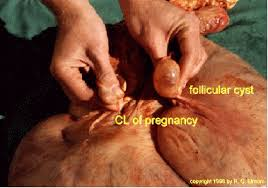 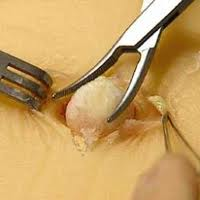 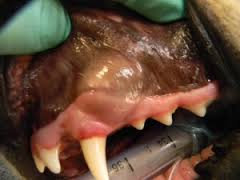 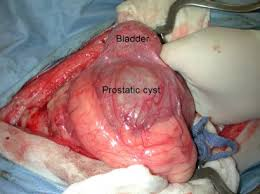 Etiology and classification
congenital cysts : result from the implantation of embryonic structure in an unnatural situation where they grow and produce the original structure e.g. dentigerous cyst               ( presence of tooth like structures in places other than the jaws).
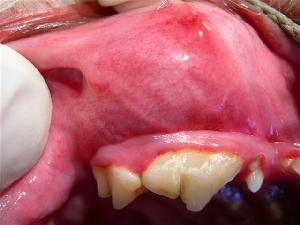 Dermoid cysts ( are misplacement of a vestige of skin cause the development of a cyst containing hair and sebaceous material in the substance of an organ like the dermoid cyst of the conjunctiva , which grows at the junction of the sclera and cornea , and the presence of hair gives rise to keratitis.
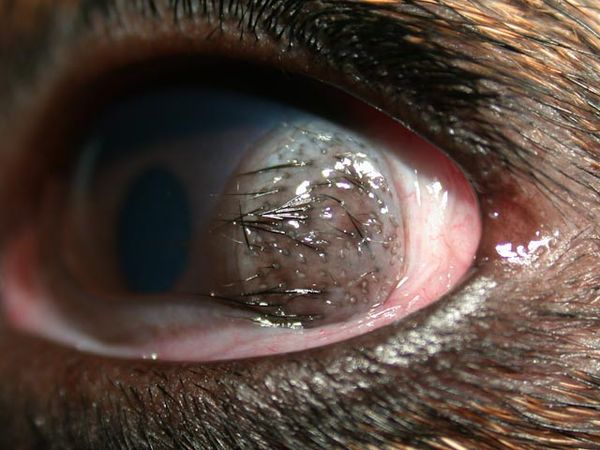 Acquired cysts : are either retention cyst , distension cyst ( exudation cyst ) , parasitic cyst , degenerative cyst .
1- retention cyst – cyst develops when secretory duct ( salivary duct ) gets obstructed and here the cyst is large in size like ranula or it is small like hordoleum or stye---result from closed of the duct of meibomian gland.
 

2-distension cyst – due to accumulation of fluid or exudates within an organ e.g. distension of the synovial bursa , cyst of ovaries , cyst of thyroid gland.
3- parasitic cysts--- represent part of the life cycle of a parasite e.g. Coenurus cerebralis in the brain of sheep, the pisiform cyst between the muscles and under the skin of rabbits.
4- degenerative cysts --- arise from the softening of a tumor, e.g. chondroma, --cystic spaces  ,ostitis fibrosa.
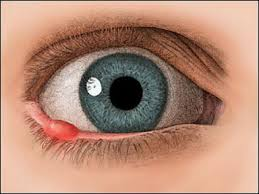 Treatment
1- puncture of cyst by trocar and canula or siphon needle              to evacute the contents and the lining tissue is swabbed with irritant like Tr. Iodine 5% or carbolic acid to destroy it and leading to obliteration of the cavity. Small cyst may be incised along its entire length .

2- excision of the cyst –specially in tumor.
Ulceration and ulcers
Ulceration –is the cellular death of superficial tissue leading to loss of substance , is due to traumatic , infective or neoplastic cause.

Ulcer :are the loss of epithelial tissue and the exposure of subepithelial tissue in an area of skin or mucous membrane. ((recent or old superficial wound involving cellular destruction of tissue and showing no tendency to heal)) .
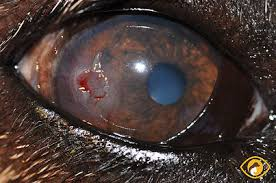 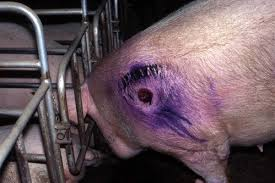 Classification
1- non –specific ulcers—are caused by trauma or pyogenic bacteria.

2-specific ulcers –are found in the course of certain specific disease such as ulcerative lymphangitis , glanders, tuberculosis etc.

3-malignant ulcers---e.g. rodent ulcer, epitheliomatous, and fungating.
Etiology
1-repeated irritation of a wound—e.g. wound of ear or tip of tail of the dog. Or wound on the angle of flexion of knee or hock joint of horse.

2- presence of foreign body or necrotic tissue in the wound or presence of infection prevent healing.

3-loss of innervation –(of a part may followed by ulceration) if the part is wounded because the atrophic influences of the nerve supply is lacking .

4-lack of blood supply.
Symptoms
1-it may start with a cutaneous excoriation , an abscess , or an eruption.
2- it has the form of a more or less rounded breach of surface varying in depth in different cases.
3- its borders may be hard or soft. The center of the lesion may be flat or concave and may show necrotic spots.
4-no granulation tissue on the surface are seen.
5- in most cases there is a serous purulent to blood stained or grayish discharge.
6- when the lesion is old , the ulcer becomes inactive and surrounded by fibrous tissue ( callous ulcer ), its edges are cut perpendicularly and are seen to be hardened.
7-when the gangrene occur at the level of the ulcer and the process spread rapidly, in depth and size , the lesion known as ( phagedonic ulcer ).
Treatment
1-removal of the cause --- 
   a- immobilization of the part , when there is continuous movement.
   b-prevent rubbing or scratching by the patient if it is due to it.
2-apply warm antiseptic fomentation in case of septic inflammatory ulcers. Also moderate pressure with cotton and bandage will promote healing when the ulcer has disinfected.
3- apply astringent or caustic materials when the granulation tissue are excessive or unhealthy .
4- use of thermocautery for destroying unhealthy or callous tissue and promoting normal granulation and circulation.
5-excision of the ulcer –after excision suture the wound then usually heal by first intention.
Necrosis and Gangrene
Necrosis –local cellular death inside the living tissue (or it is small localized part of dead tissue).
 
Gangrene –large necrotic process affecting the hard and the soft tissue at the same time resulting in death of massive functional tissue of the body. Such as toe, foot, loop of intestine, testis and udder .If the necrotic process affecting the soft tissue only ( soft part of the body –it may called sloughing ) .
Etiology of Necrosis
1-interference with circulation-such as what may be produced by pressure e.g. sit-fast caused by ill filleting saddle. ( Bed sore in human ) .
2- toxins –bacterial toxins- like tip gangrene, or toxins produced as a result of abnormal metabolism as in diabetes.
3-the application of tissue destroying substance such as acids, alkalis or skin disinfectants.
4- skin necrosis may follow allergic conditions.
5-atrophic changes resulting in death of cells may follow nerve damage as a sequel to neurectomy.
Cause of  Gangrene
1- primary gangrene—is the result of gangrene producing organisms ( which produce gas within tissue ) such as Clostridium e.g. black leg, malignant edema.

2-secondary gangrene is the result of circulatory disturbances –followed by infection with putrefactive bacteria e.g. tight bandage at a limb not involved the feet may cause foot gangrene ( in dog and cat ).
Gangrene may be classified into
1-Dry gangrene –the usual cause are chronic arterial obstruction ( due to arteriosclerosis , or calcification of the terminal arteries ). Lake of arterial blood supply the dead part characterized by :
1- it become hard , dry and wrinkled .    2-it has a dark brown or black color. 
2-Moist gangrene –the usual cause are the venous and arterial stasis. It is characterized by the tissue become purple , greenish or blackish in color , and increased in volume as a result to engorgement with blood and serum , sloughing of the epithelium, dark red fetid liquid discharge from the lesion, presence of a zone of inflammation surrounds the dead area.
The signs of dead area
1- loss  of pulsation  

2- loss of heat ( become cold)  
 
3- loss of sensation

4-loss of function  

5-change of color and size.
Clinical signs
There are signs of toxaemia. ( due to absorption of septic poisoning ) Include : 
1-fever    
2- rapid pulse    
3-accelerated respiration    
4-bad appetite
5-painful   
6-impossible  movement.

Diagnosis : it is easy – from the characteristic symptoms .
Prognosis: depend on the nature of the lesion, may insignificant, may dangerous—when severe toxemia e.g. gangrenous mastitis.
Treatment
General include –relieve of pain , sufficient stimulant and tonics.
Local treatment include : 
1- remove of the cause.

2-scarification of the gangrenous tissue with knife or hot iron.

3-application of irritant at the periphery of the dead tissue to accelerate sloughing.

4-amputation of an organ.
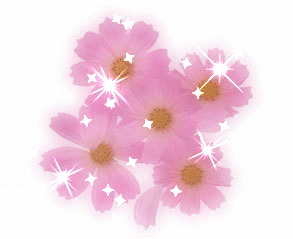 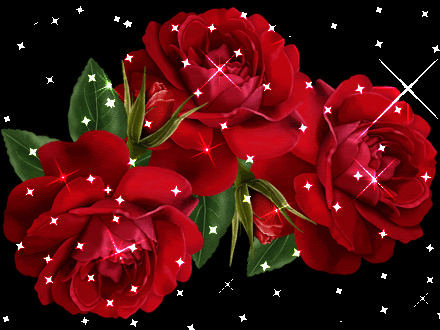 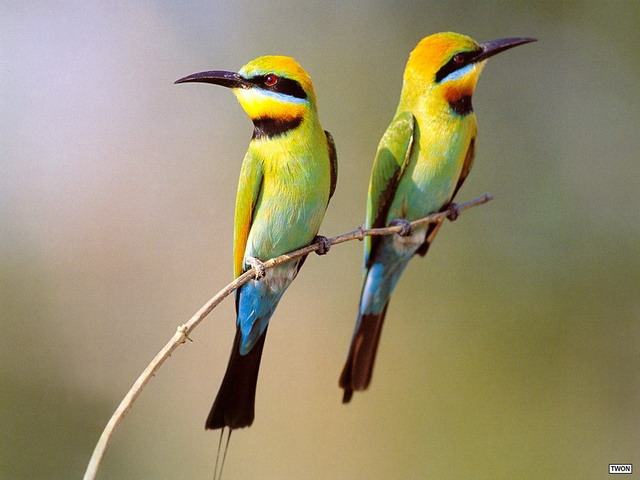 THANK U 4 ATTENTION